Nano Module SMT Guideline
David Chin
July-26-2013
1
Nano Modules SMT Guideline - Summary
2
Nano Modules SMT Guideline – Lead Free No Clean Solder Paste
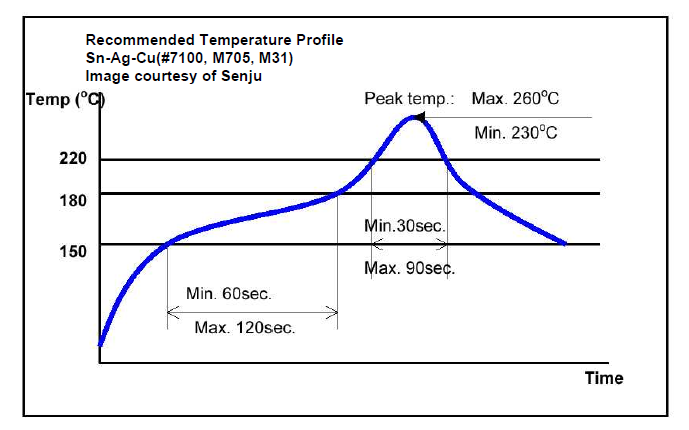 3
Nano Modules SMT Guideline – Eutectic Solder Paste
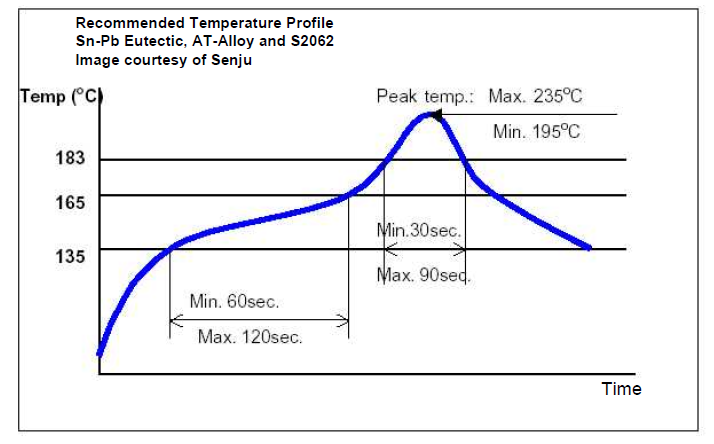 4
Nano Modules SMT Guideline – Water Soluble Solder Paste
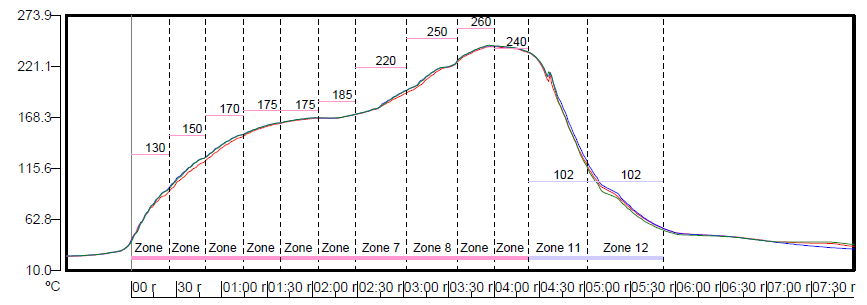 5